How to interpret the LIGO  signal
on the back of an envelope
Alexander  Penin
University of Alberta & TTP Karlsruhe
NYU, New York
October 6th, 2016
LIGO  experiment
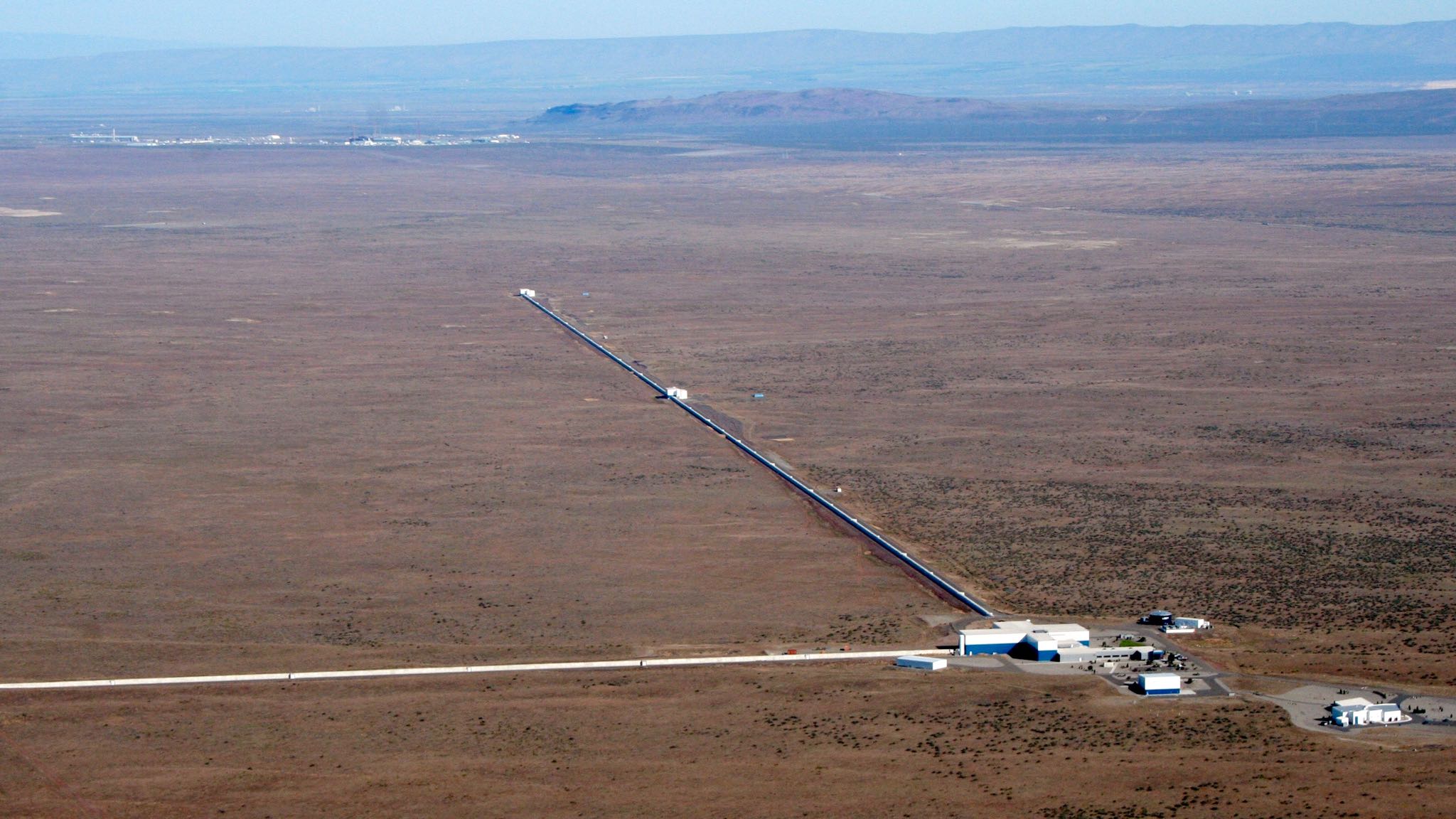 LIGO  experiment
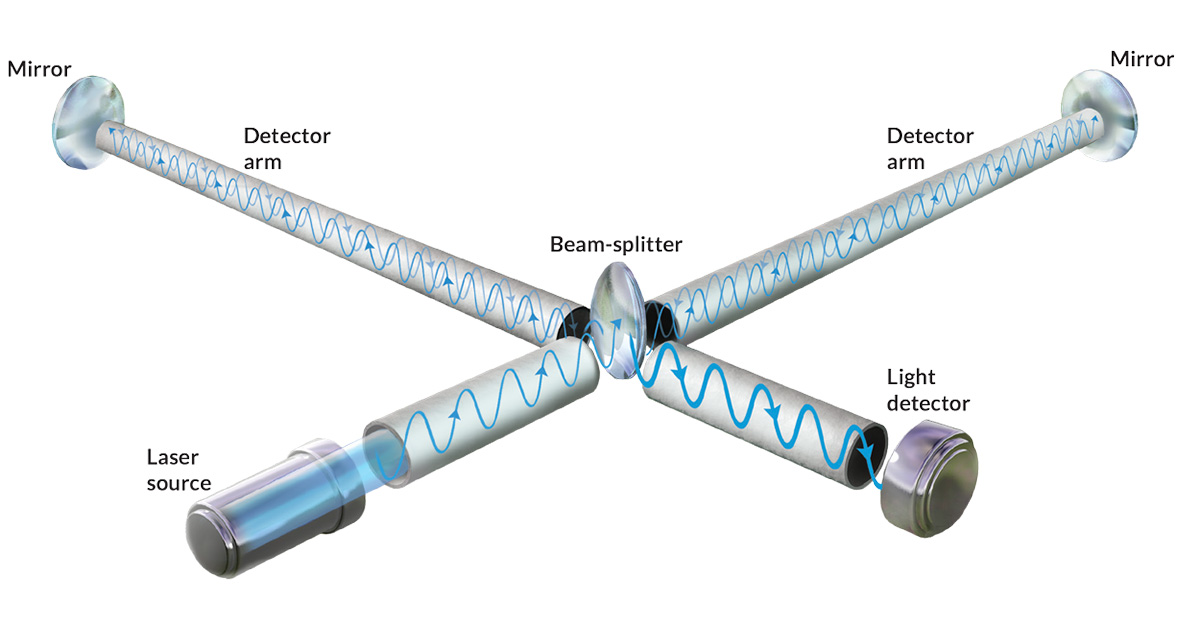 LIGO  data
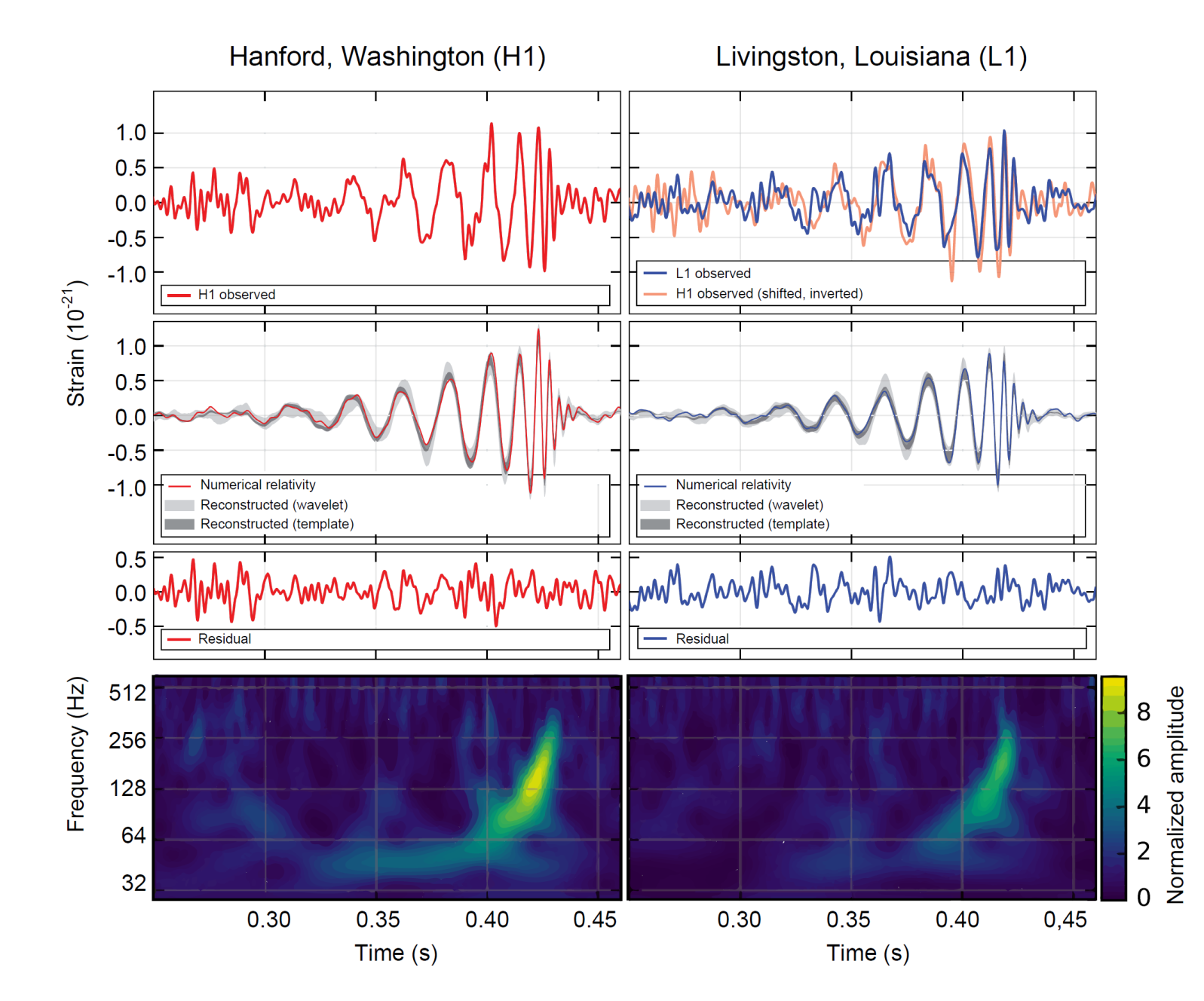 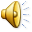 Can we hear the shape of a drum?
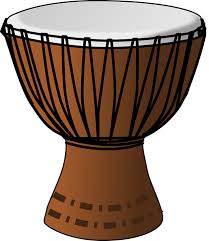 Can we hear the shape of a drum?
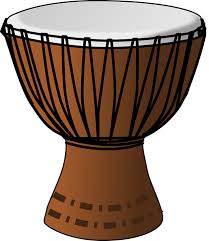 Yes!
for convex planar drums with analytic boundary
Steve Zelditch (2000)
Can we hear the shape of a drum?
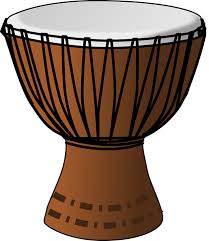 Yes!
for convex planar drums with analytic boundary
Steve Zelditch (2000)
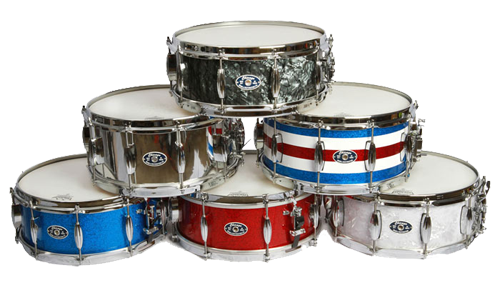 LIGO event reconstruction:
fitting  with templates based on numerical gravity
Is it possible to identify the astrophysical origin of the LIGO event by hand rather than by a supercomputer?
Tools
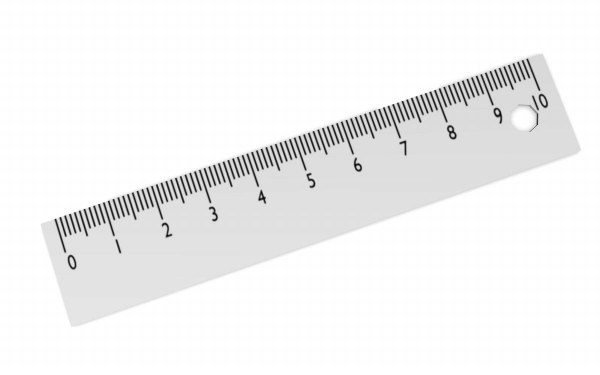 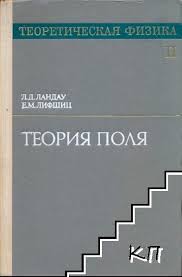 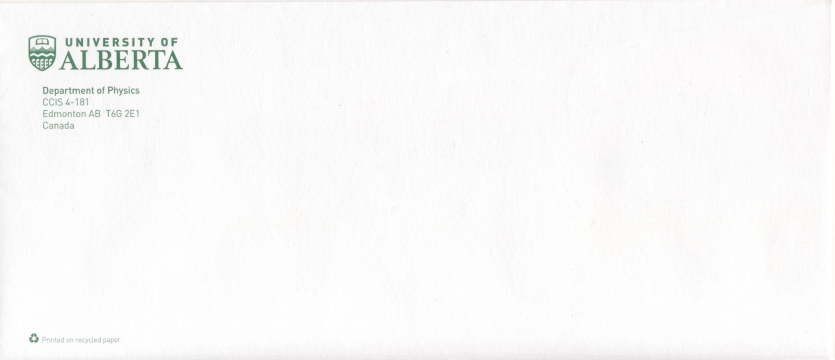 Plan
Gravitational waves  in a nutshell  
      polarization
       radiation
       energy flow
       detection

  Data analysis
       Initial phase: linear regime, determination of the mass 
       Final phase: nonlinear regime, determination of the distance
Gravitational waves
General properties
Linearized/weak field approximation
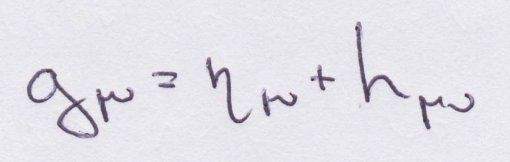 Gravity
Electrodynamics
Coordinate transformation
Gauge transformation
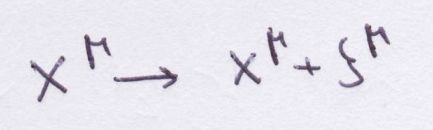 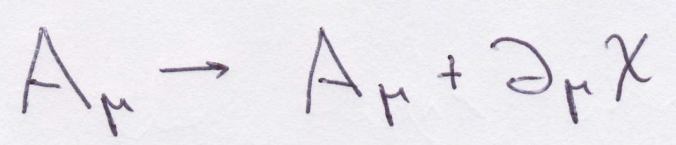 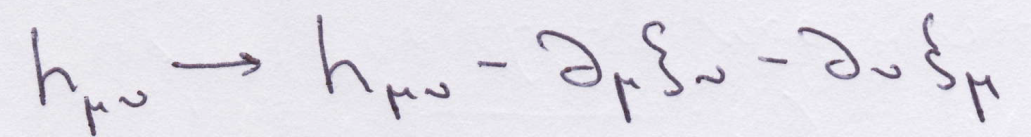 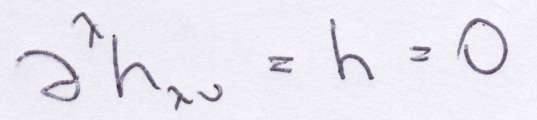 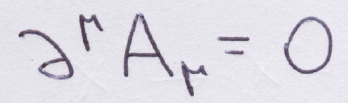 Einstein equations
Maxwell equations
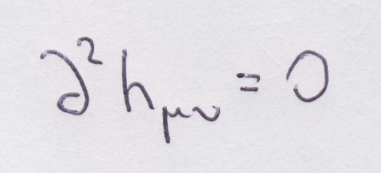 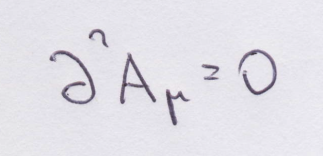 Polarization
Gravity
Electrodynamics
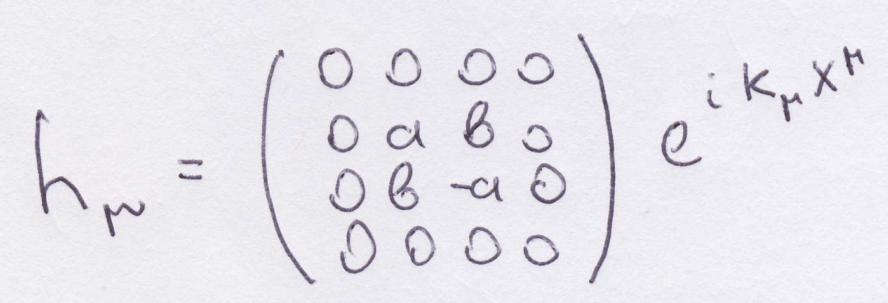 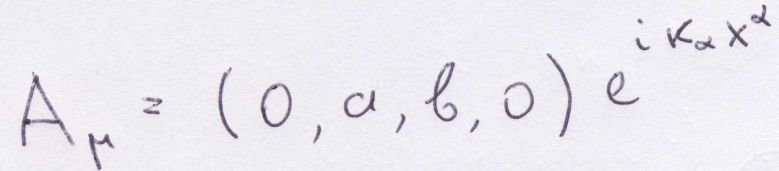 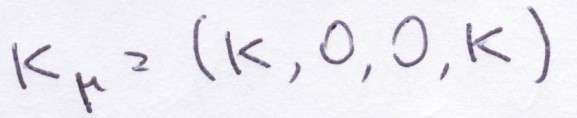 Detection
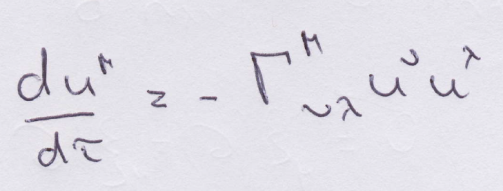 Geodesic equation:
no acceleration!
Length variation:
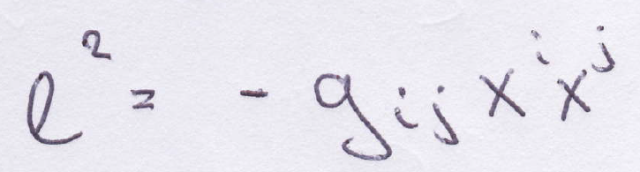 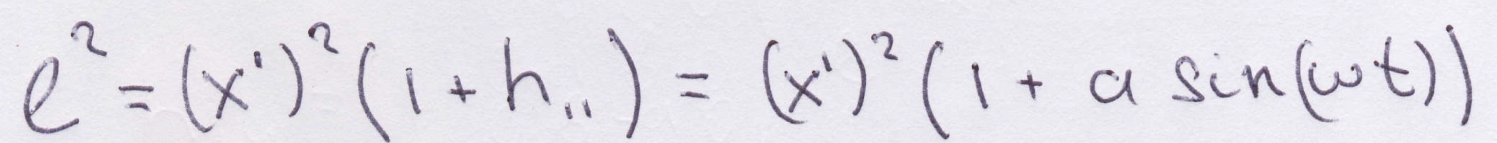 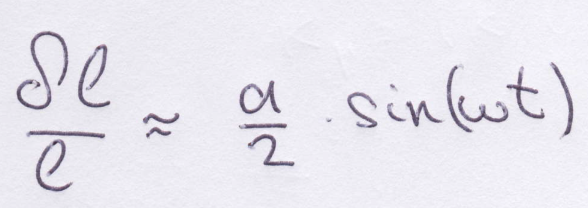 Energy flow
Electrodynamics
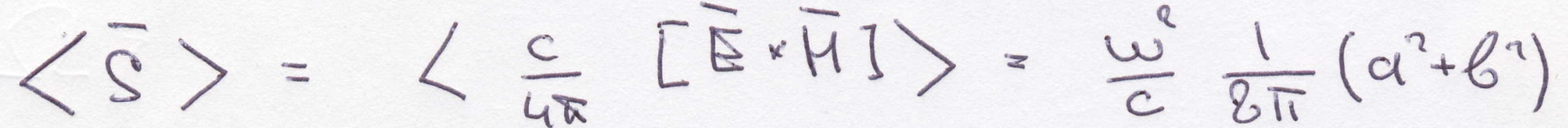 Gravity
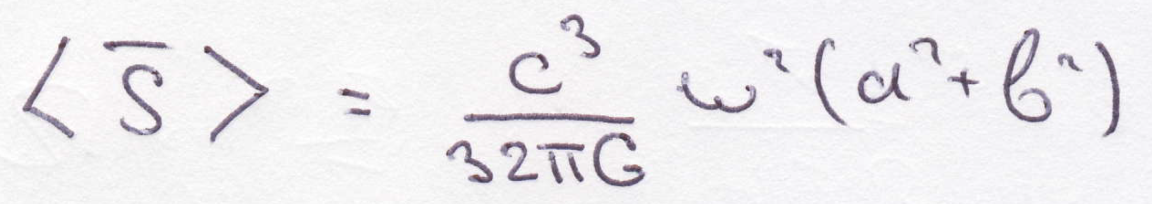 Radiation
Gravity quadrupole
Electric dipole
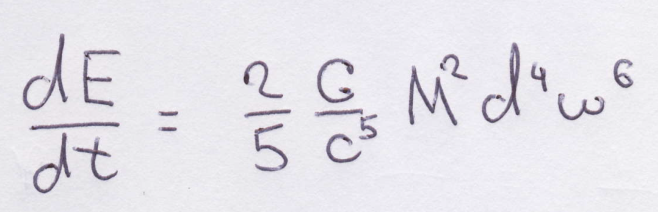 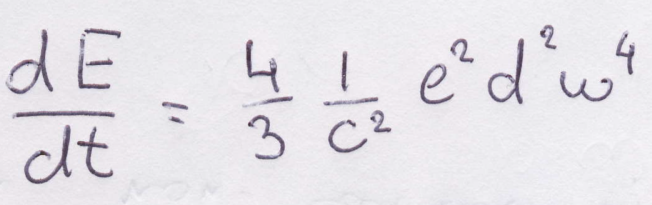 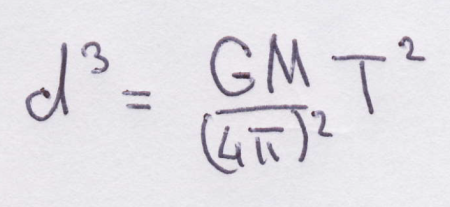 Newtonian binary system:
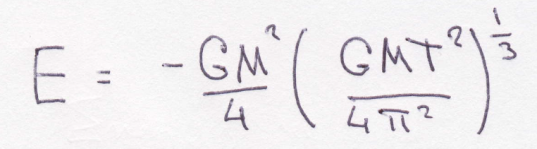 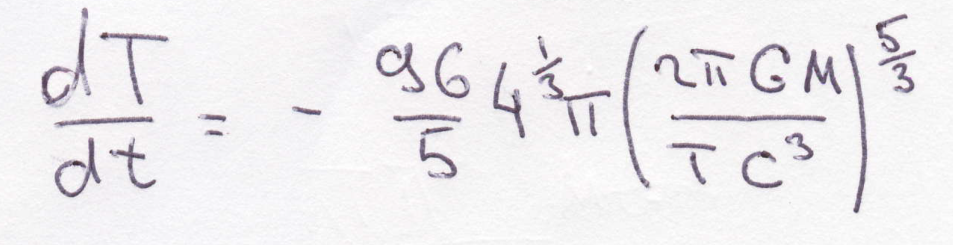 (Hulse/Taylor NP 92)
Innermost stable orbit
Effective potential
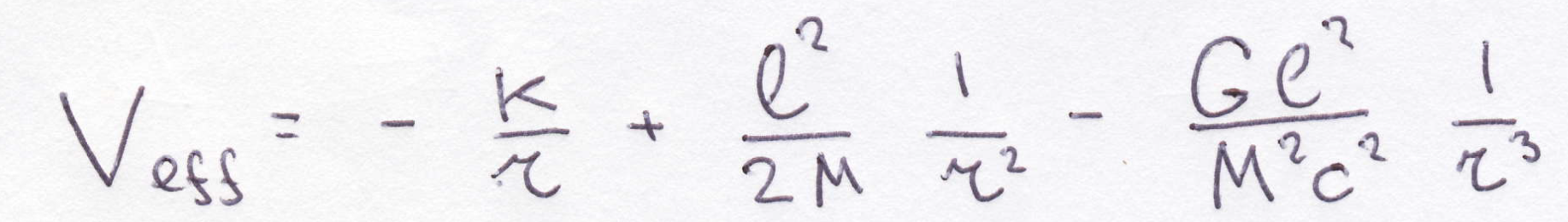 Innermost stable orbit
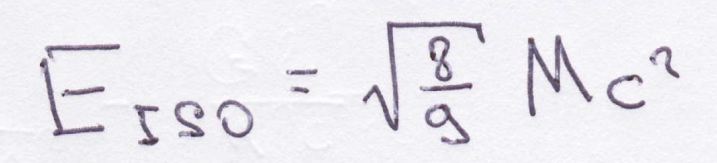 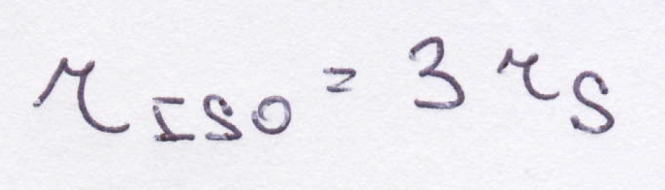 Energy release
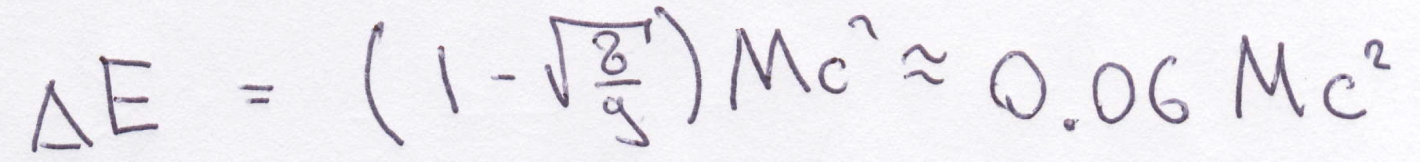 Data analysis
Two regions
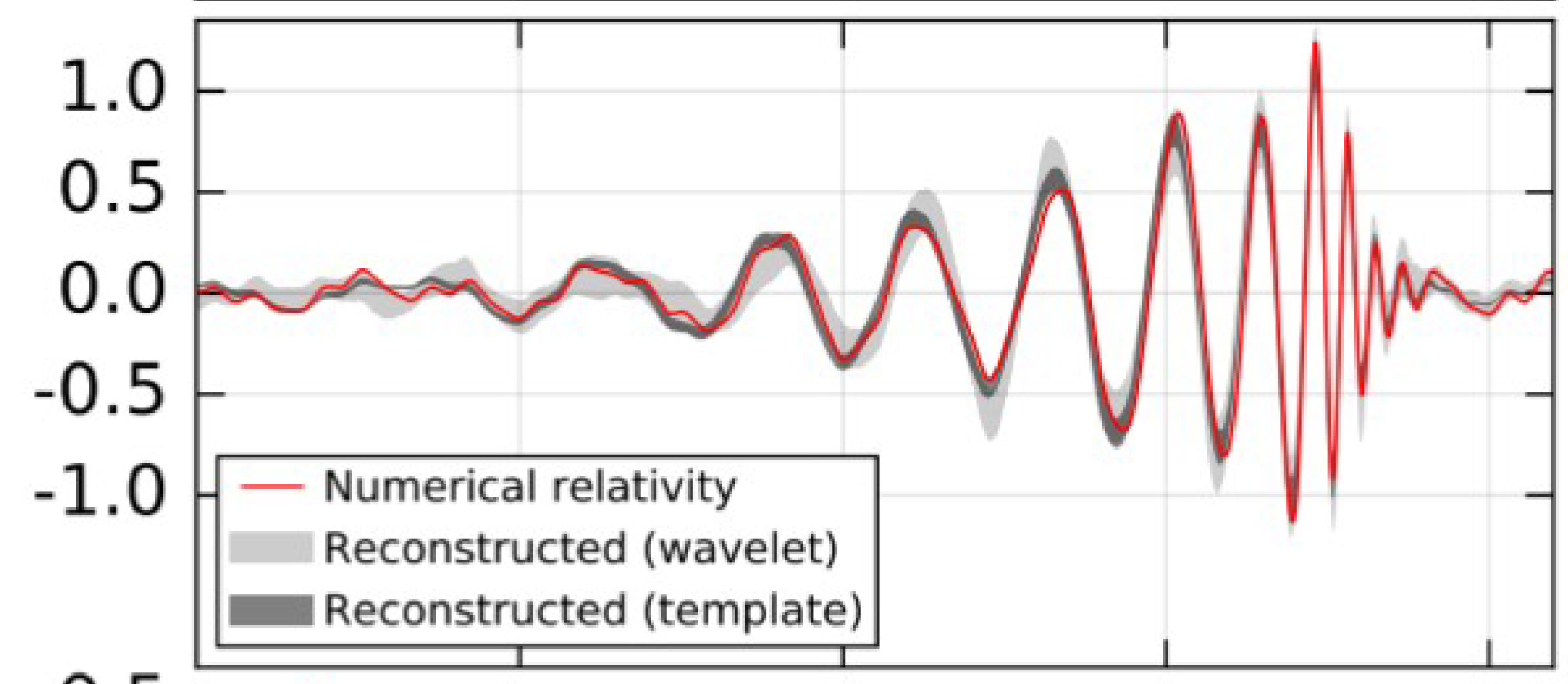 Linear region
Weak time  dependence  of period/amplitude
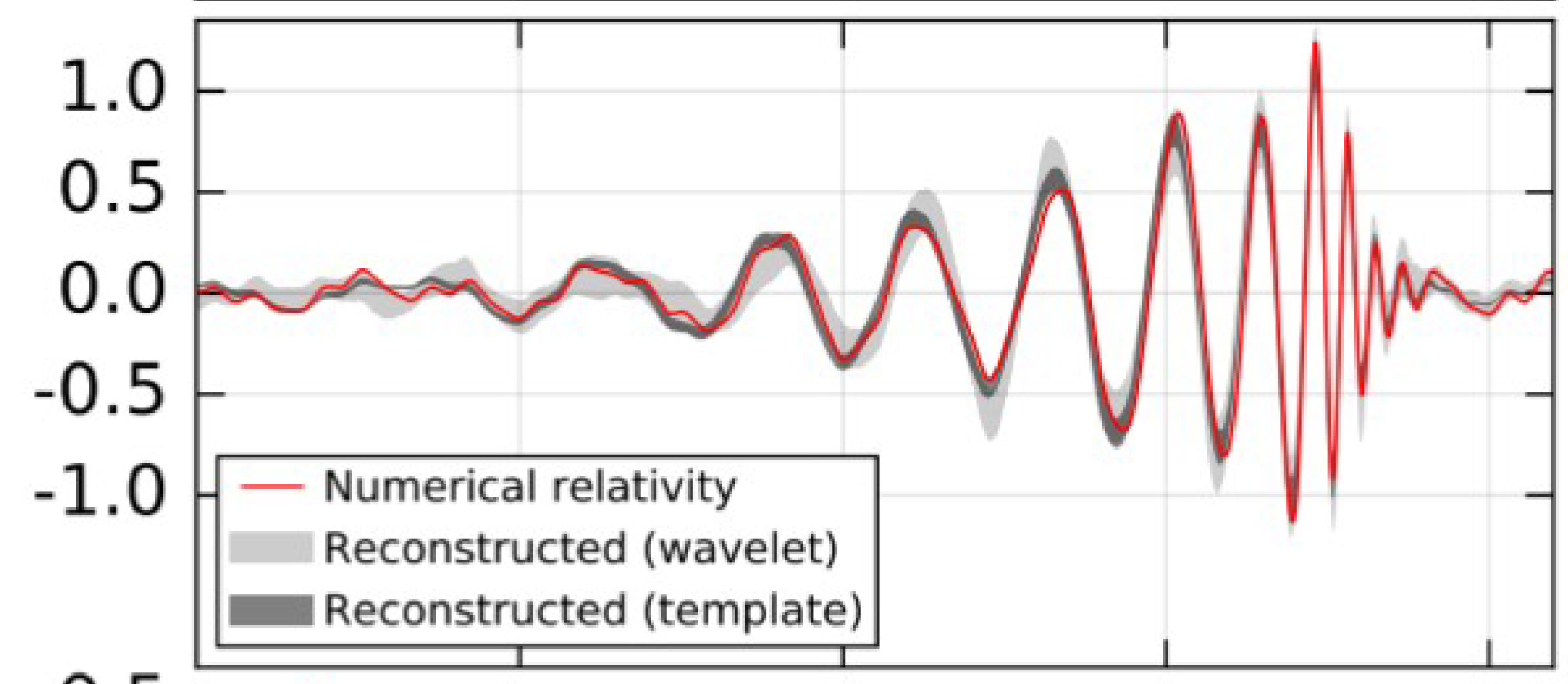 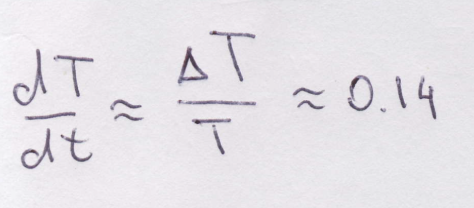 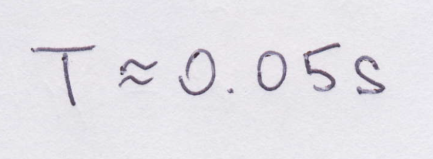 Determination of the mass
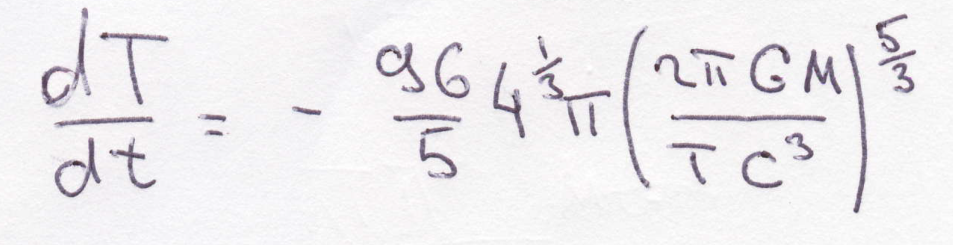 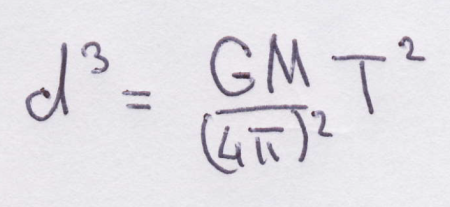 Theory:
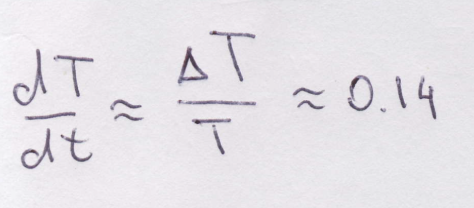 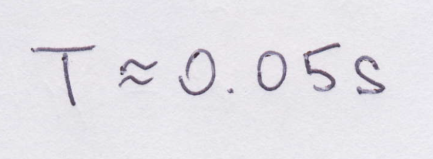 Data:
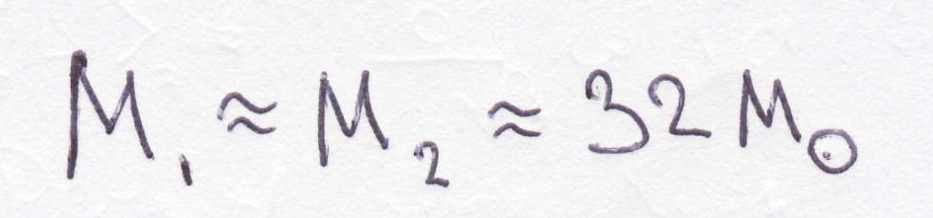 Results (equal masses, e=0):
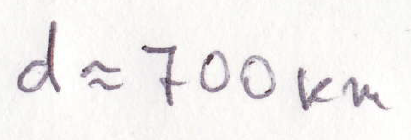 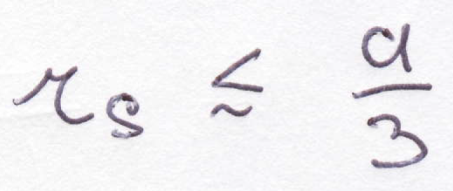 Stable orbit condition:
e    0
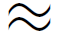 Mass  upper bound:
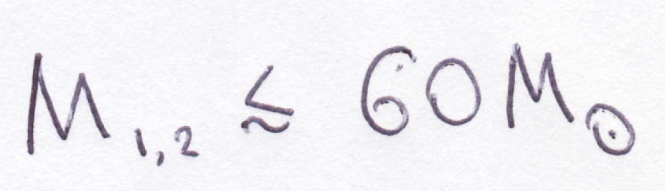 Non-Linear region
strong time dependence of the period and the amplitude
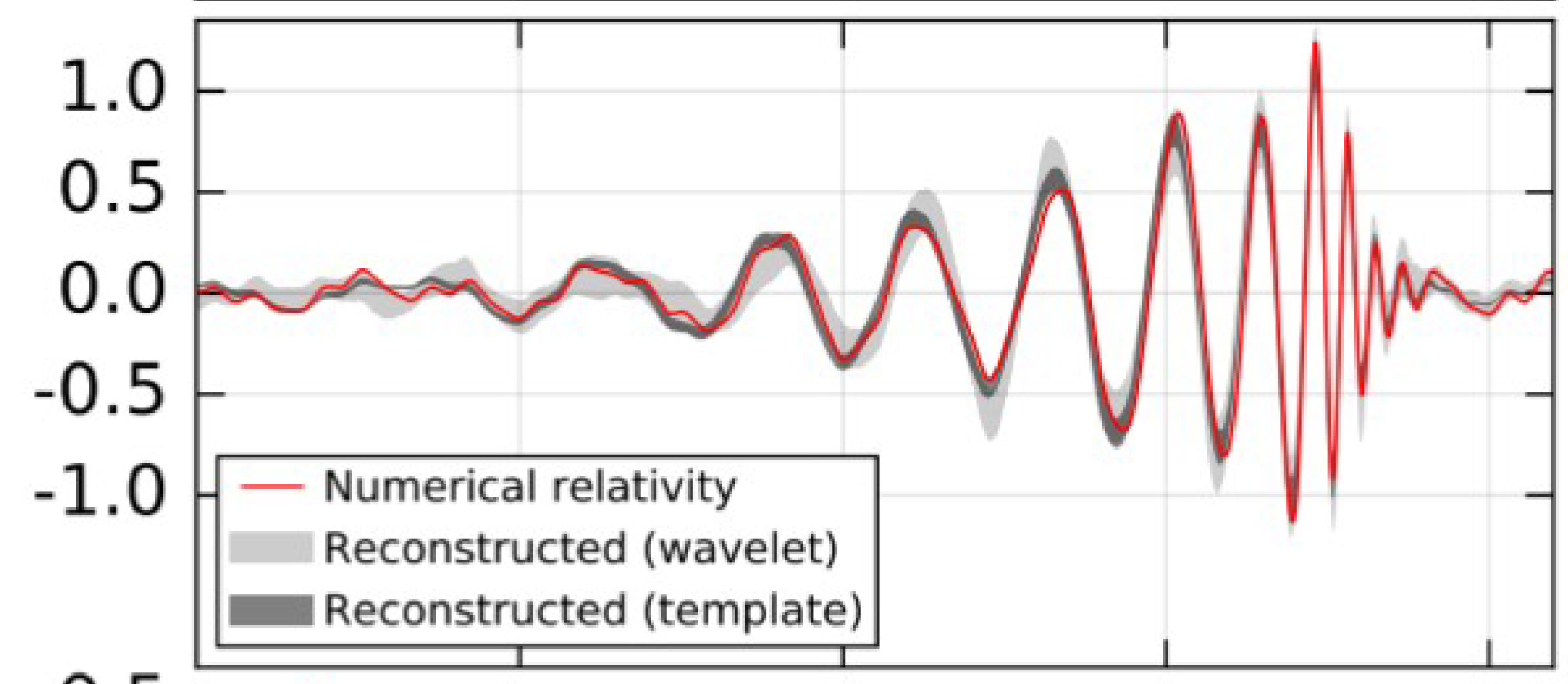 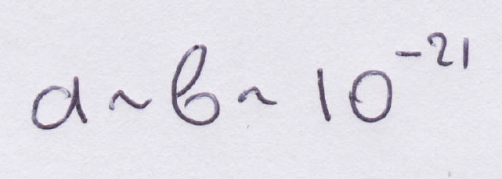 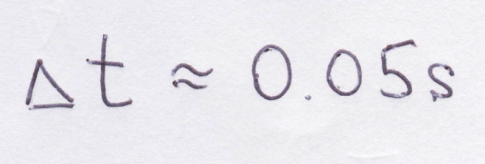 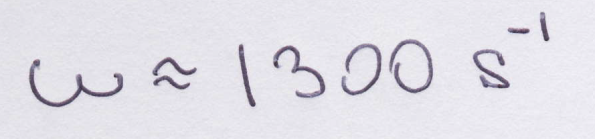 Determination of the distance
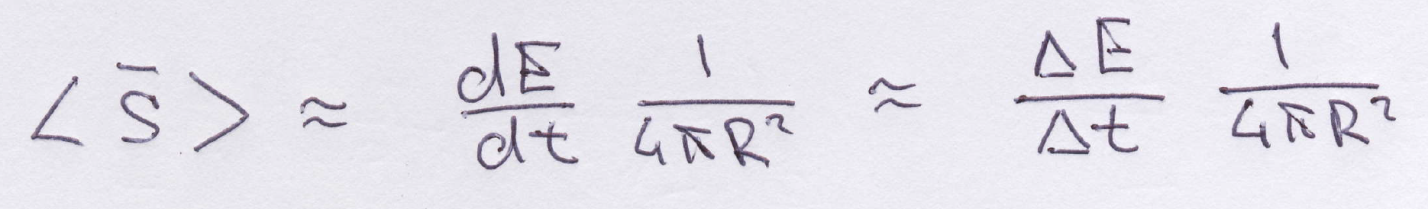 Theory:
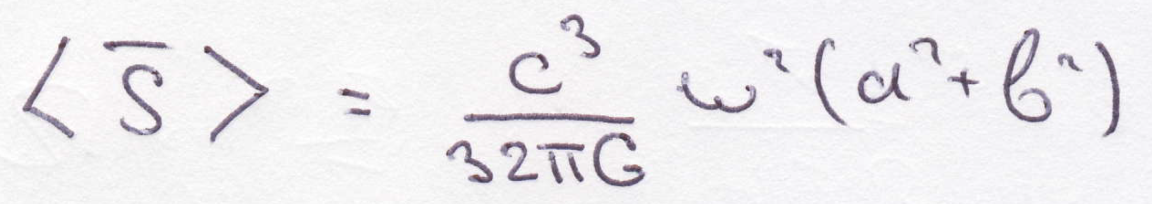 Data:
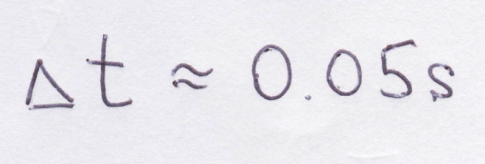 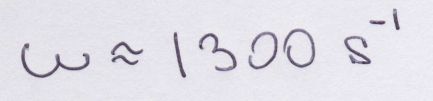 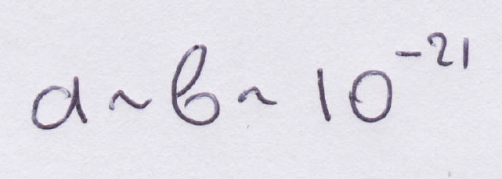 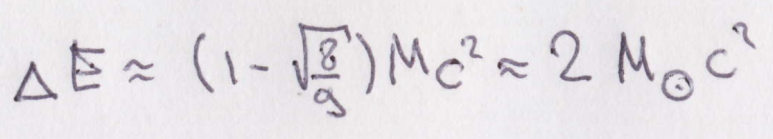 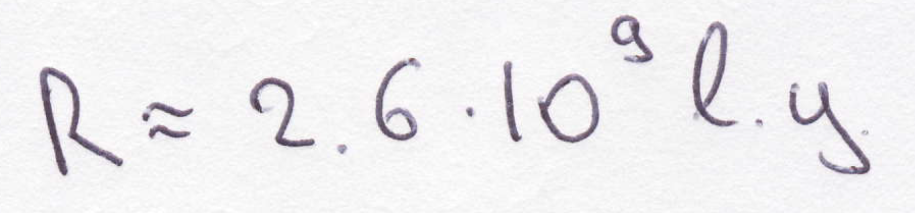 Result:
Comparison to numerical gravity
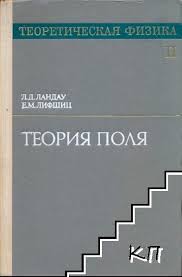 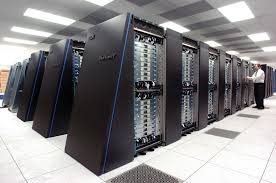 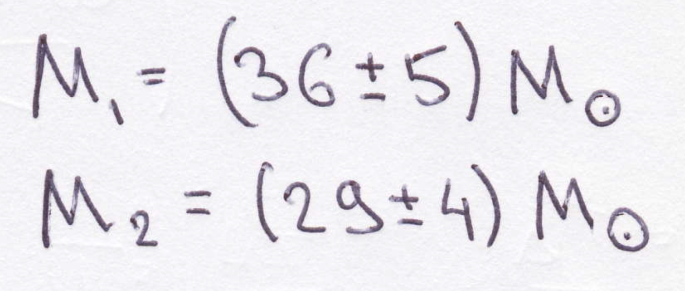 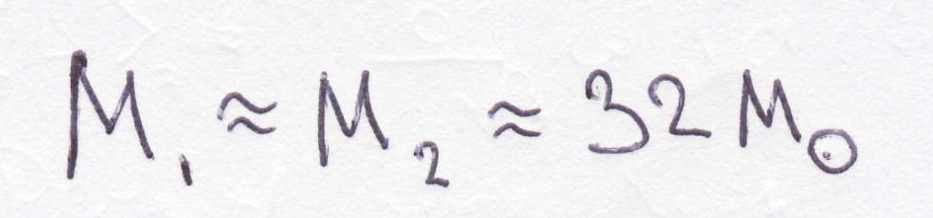 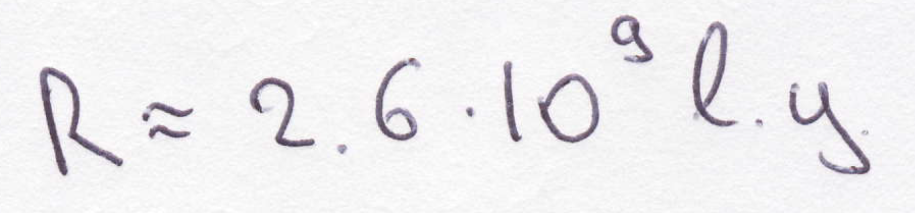 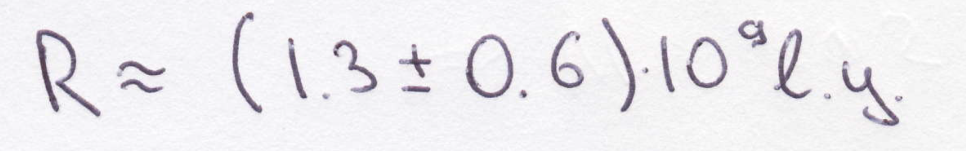 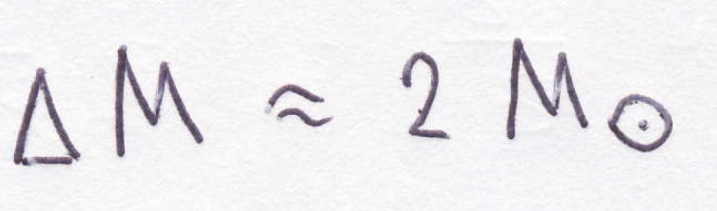 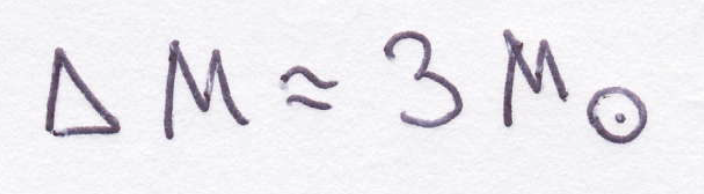 Summary
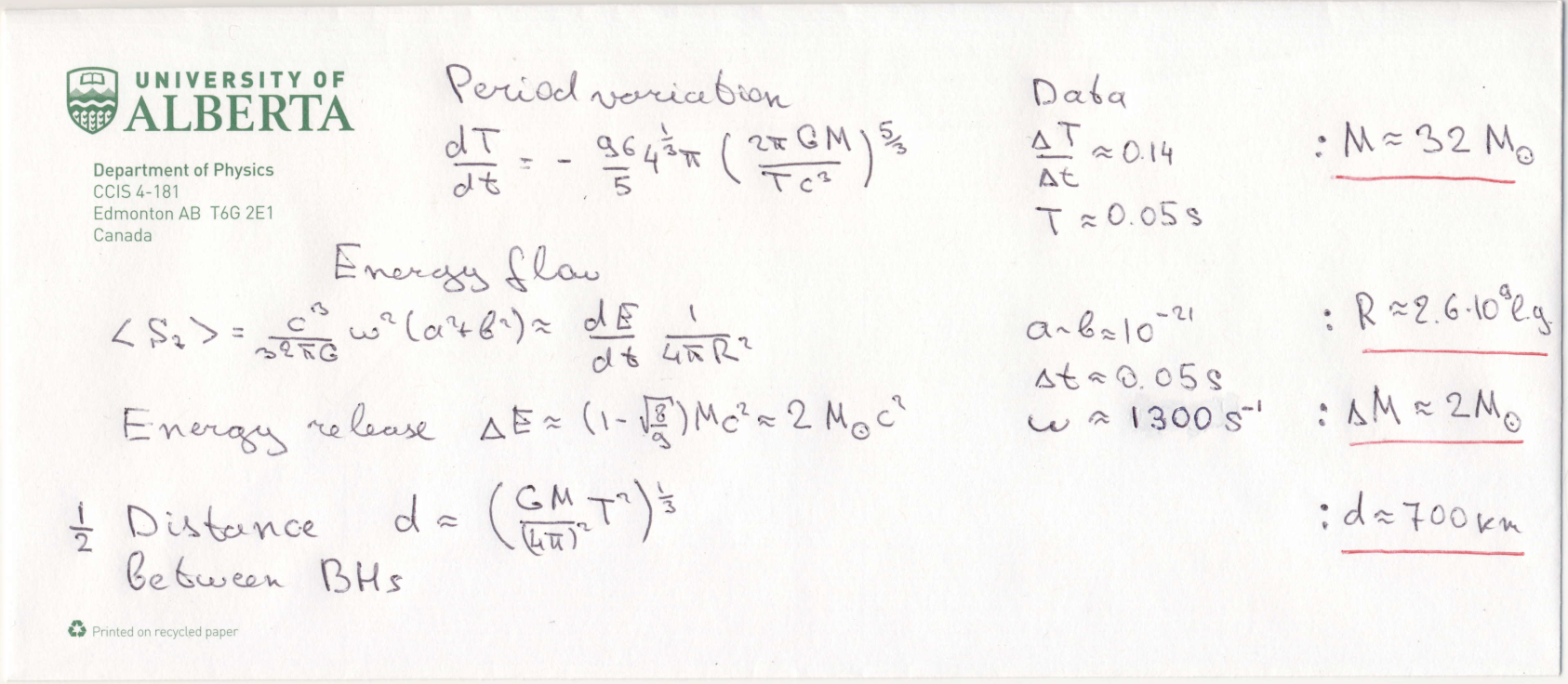